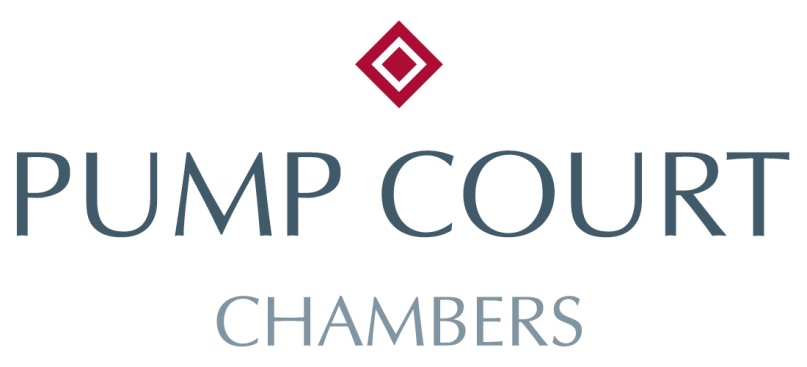 Human rights arguments in discrimination claimsFergus McCombie			25 June 2024
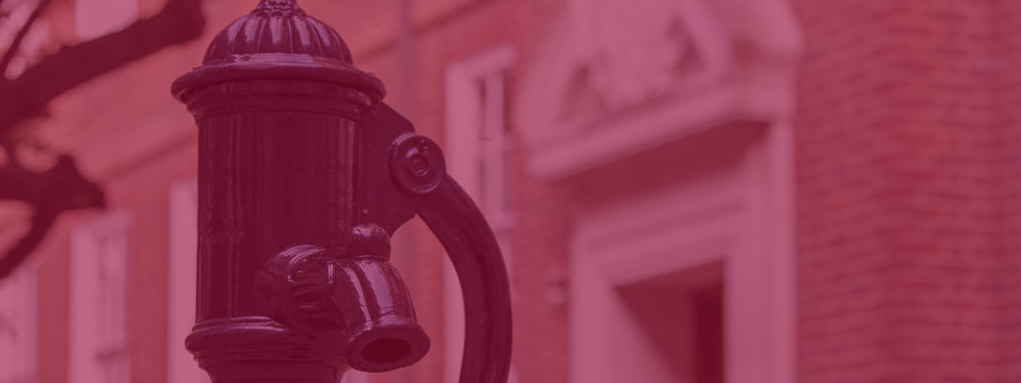 Protected beliefs
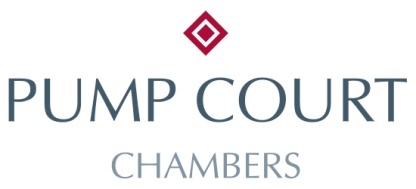 Article 9 ECHR: freedom of thought, conscience and religion

Forstater v. CGD Europe [2022] ICR 1

Interplay with EQA 2010 protection for religious or philosophical belief
The manifestation of belief
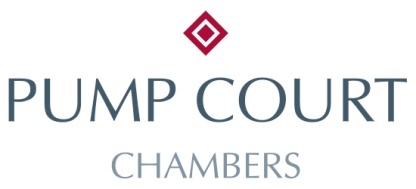 Eweida v. UK [2013] IRLR 231 – sufficiently close and direct nexus between belief and its manifestation?

Qualified right – similar to freedom of expression under art.10 ECHR
Separability: the reason vs the protected characteristic
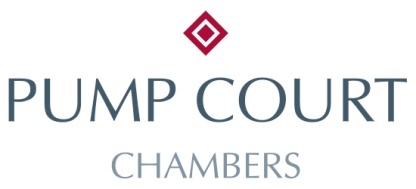 Page v. NHS Trust Development Authority [2021] EWCA Civ 255

Objectionable manifestation of belief is not protected – but what is objectionable?
Separability in context
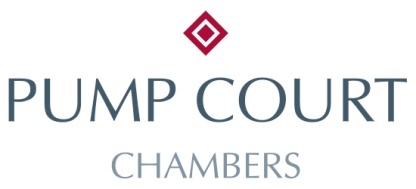 Higgs v. Farmor’s School (Archbishop’s Council Intervening) [2023] EAT 89
	-	distinguish the fact that belief is being manifested					(protected) from a justified objection to the manner of 				such manifestation (not protected)
Ellis v. Bacon [2022] EAT 188
	-	identify the right comparator
Kong v. Gulf International Bank (UK) Limited [2022] EWCA Civ 941
	-	in whistleblowing, separate the context for act from the reason 			for it
Freedom of expression
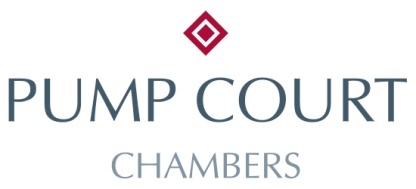 Extension of protection via Art.14 read with Art.10

Gilham v. Ministry of Justice [2019] UKSC 44
		- a district judge officeholder

Sullivan v. Isle of Wight Council [2024] EAT 3
		- whistleblowing applicants
Settlement agreements
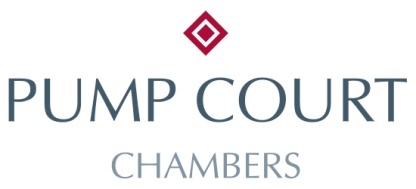 Ajaz v. Homerton University Hospital [2023] EAT 142
	-	what has been settled?

Bathgate v Technip UK Ltd and others [2023] CSIH 48
	-	future unknown claims?
	-	Clifford v. IBM [2024] EAT 90